Русский язык 1 класс
Заглавная буква в именах собственных
    Учитель Яньшина О.В.
Не похож на человечка, Но имеет он сердечко, И работе круглый год Он сердечко отдаёт. Он и чертит, и рисует. А сегодня вечерком Он раскрасил мне альбом
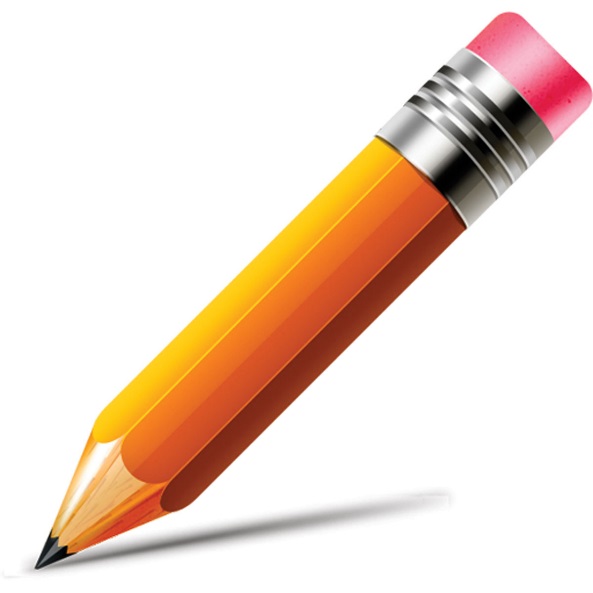 Карандаш
На стене висит давно,На холсте всего полно:Лес и речка, и машина…Называется -…
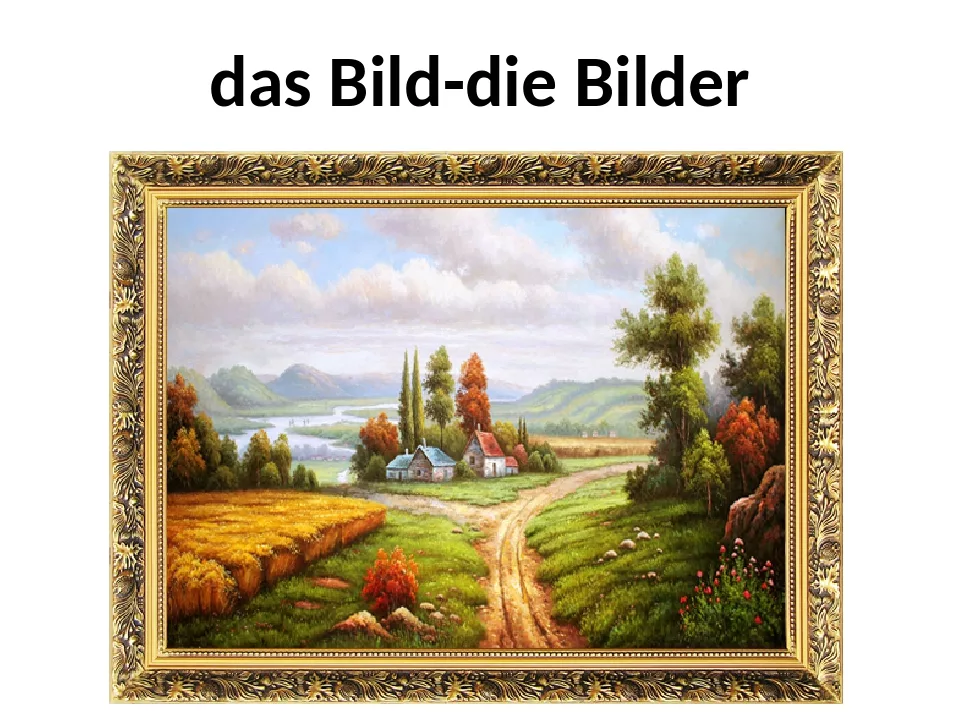 Картина
Где и книжки, и тетрадки Каждый день живут в порядке, Даже новенький пенал, Тот, что в школе забывал?
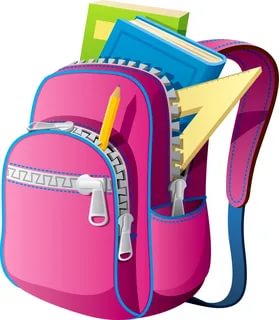 Портфель
Исправь ошибки:
Иванов, Весна, Тузик, василий, задача, ромашка, Альбом
Проверь, сравни:
 Иванов, весна, Тузик, Василий, задача, ромашка, альбом
Найди пару
Москва 
Волга 
Мурзик
Лена
Жучка
город
девочка
 река
котёнок
собака
город  Москва, река  Волга,
котёнок  Мурзик,     девочкаЛена,      собака  Жучка.
Придумай имена собственные:
Город…………………., озеро……………………………, бабушка…………………………..,
мальчик……………………….., река……………………………, село…………………………..,
кошка………………………….., корова………………………….., лошадь…………………..,
коза………………………….,пёс…………………………, девочка……………………………..